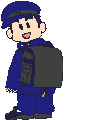 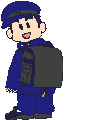 Современные образовательные технологии
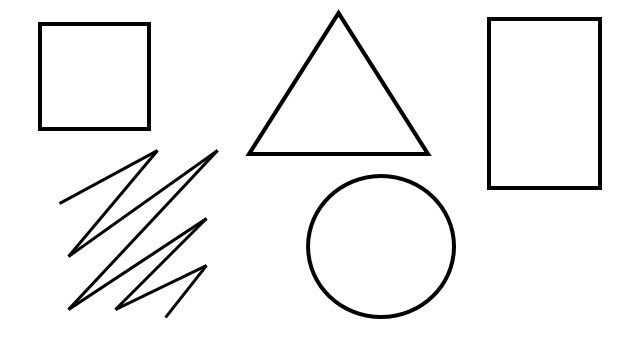 «Методы разработки и реализации индивидуальных программ развития с учетом личностных и возрастных особенностей детей»
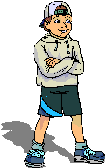 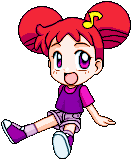 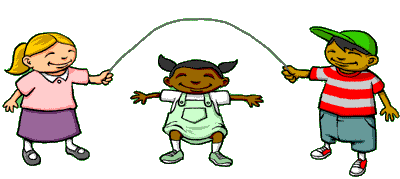 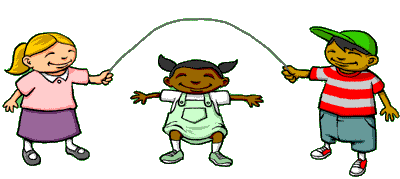 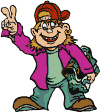 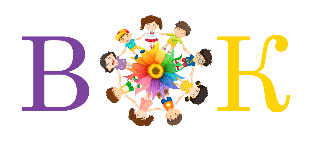 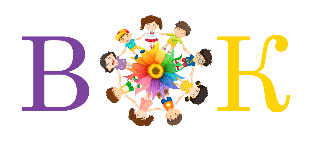 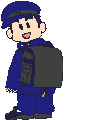 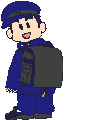 «Индивидуальный образовательный маршрут»(ИОМ)
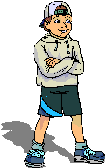 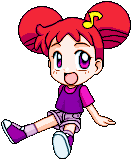 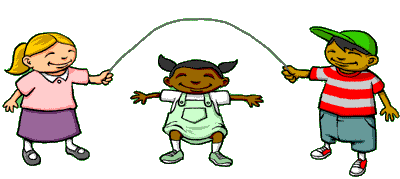 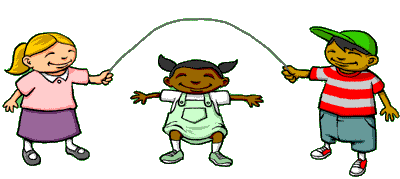 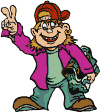 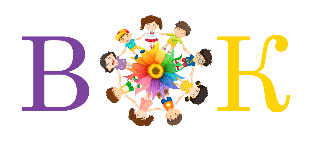 Крестики и нолики
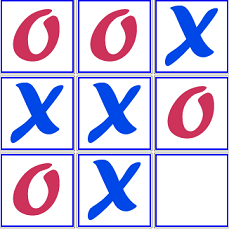 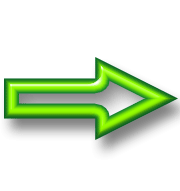 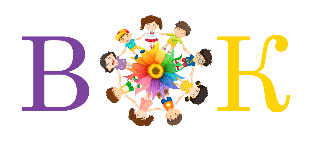 Вопрос
Вопрос
Вопрос
Вопрос
Вопрос
Вопрос
Вопрос
Вопрос
Вопрос
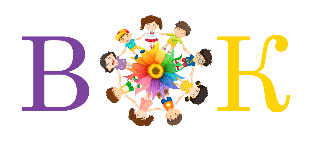 Вопрос
Что такое ИОМ?
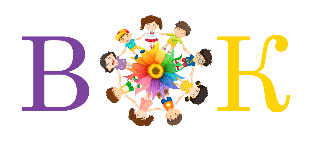 Вопрос
Для кого и зачем создаётся ИОМ?
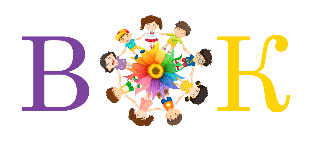 Вопрос
Что учитывается при осуществлении индивидуального образовательного маршрута?
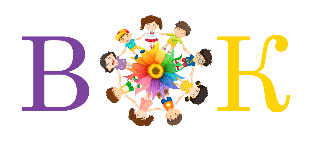 Вопрос
1. Комплексные (общеразвивающие)
2. Специализированные (парциальные, локальные)
3. Адаптированные
4. Дополнительные
Назовите виды образовательных программ
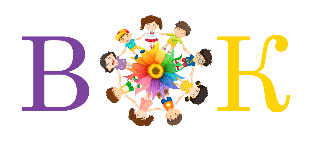 Вопрос
Какие цели и задачи перед собой ставит ИОМ?
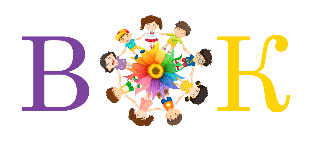 Вопрос
Кто составляет ИОМ?
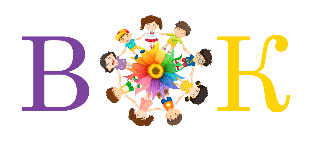 Вопрос
Этапы разработки ИОМ
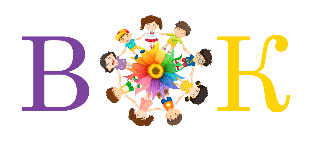 Вопрос
Что такое «Темперамент»?
Назовите виды.
Темперамент – одна из ярких индивидуальных особенностей.
Сангвиник
Холерик
Меланхолик
Флегматик
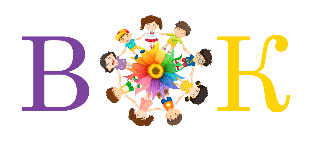 Вопрос
По каким характерным индивидуально-психологическим особенностям детей различают дифференциацию?
По области интересов
По уровню умственного развития
По личностно-психологическим типам
По возрастному составу
По полу
По уровню здоровья
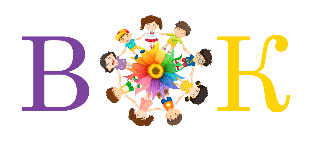 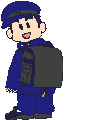 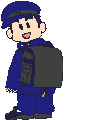 Современные образовательные технологии
«Методы разработки и реализации индивидуальных программ развития с учетом личностных и возрастных особенностей детей»
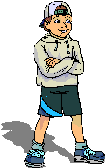 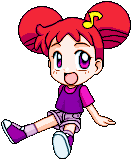 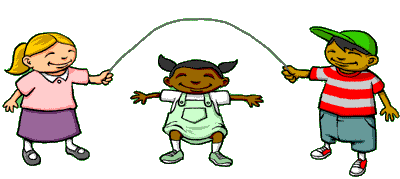 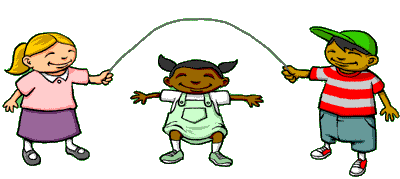 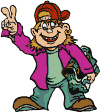 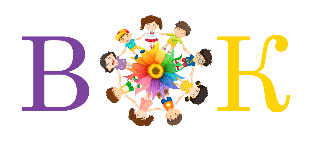 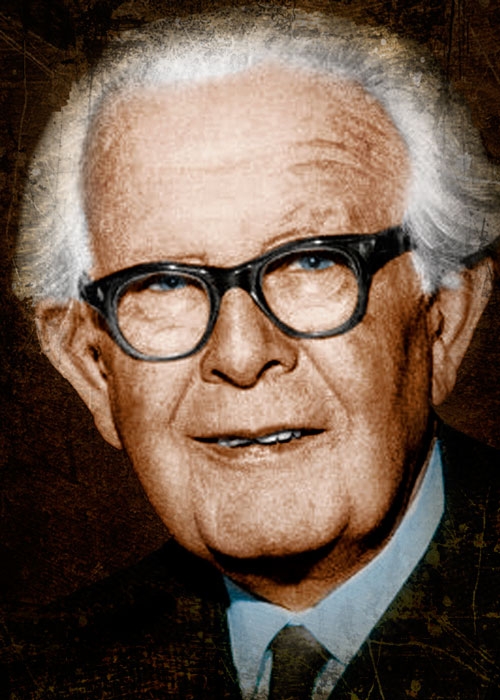 Швейцарский психолог Жан Пиаже
Психотип – характеристика человека с точки зрения психологии.
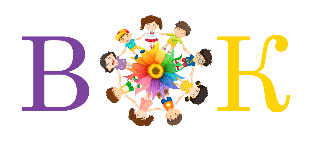 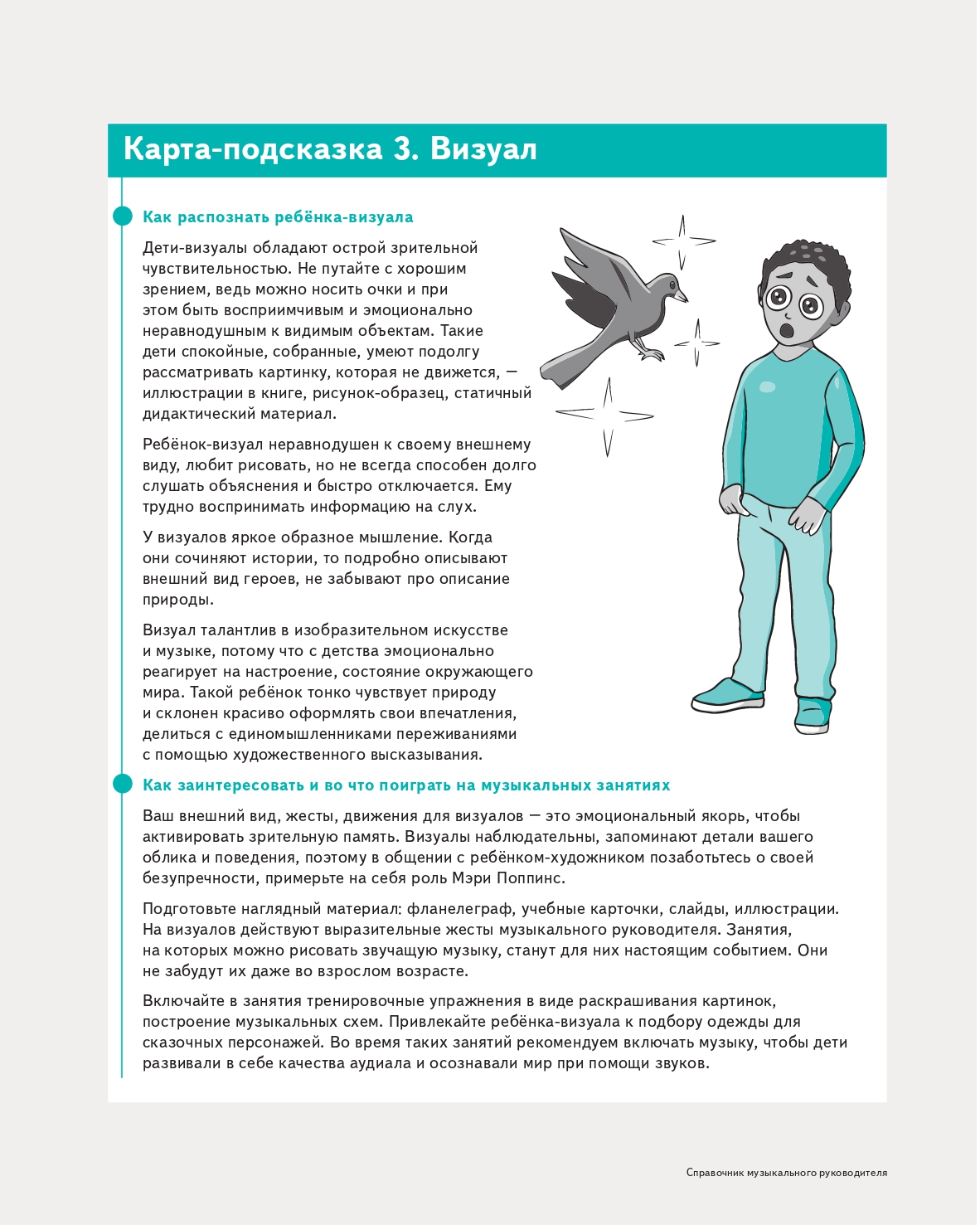 Визуал
Большую часть информации ребёнок воспринимает с помощью зрения. Здесь преобладает образный и наглядно-образный тип мышления.
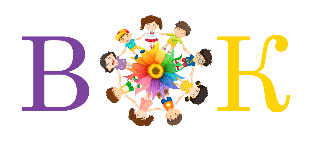 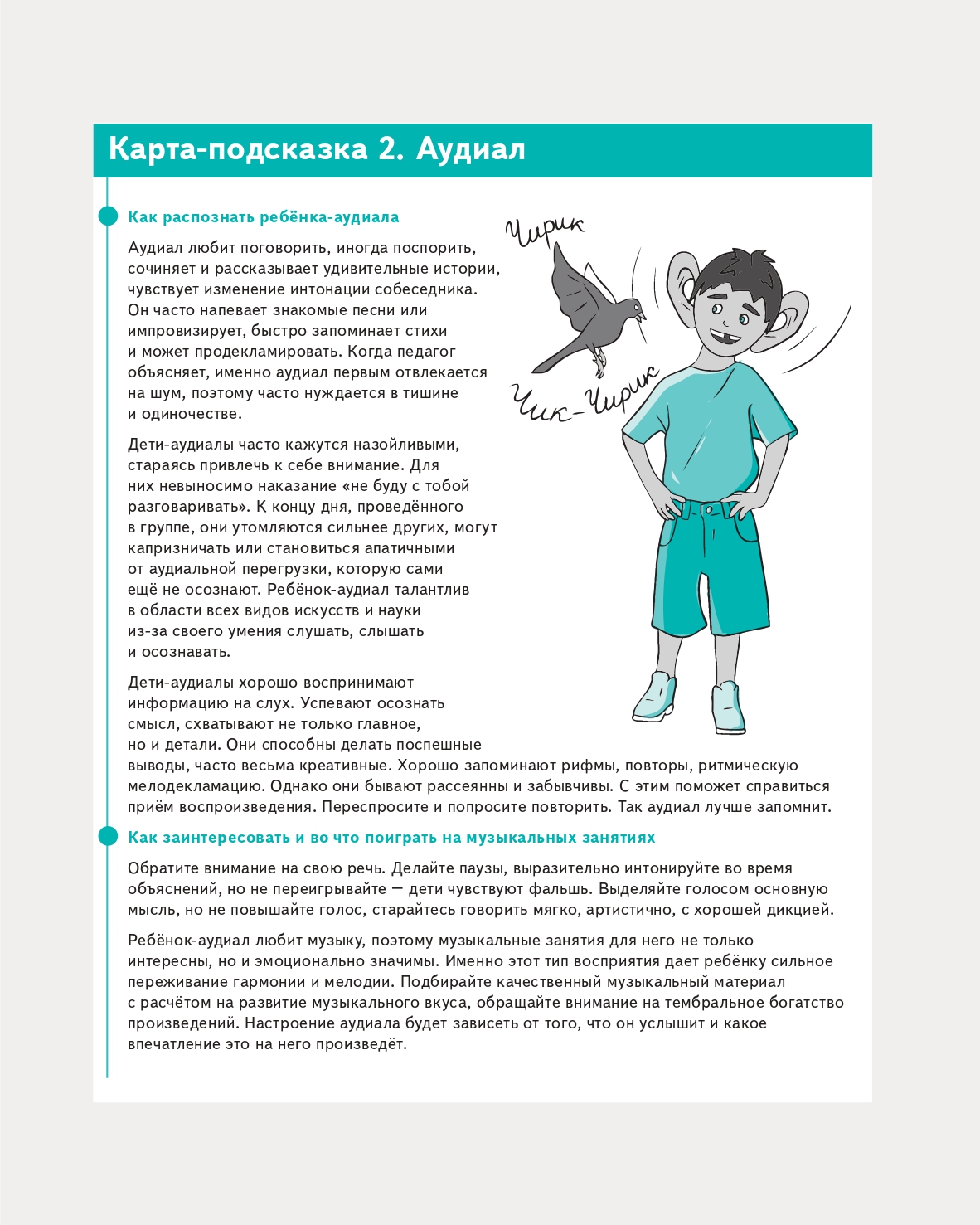 Аудиал
Ребёнок получает основную информацию на слух. Зрение, осязание и обоняние у него тоже присутствуют, но именно ушам он доверяет больше всего.
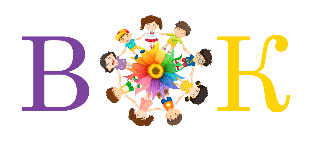 Кинестетик
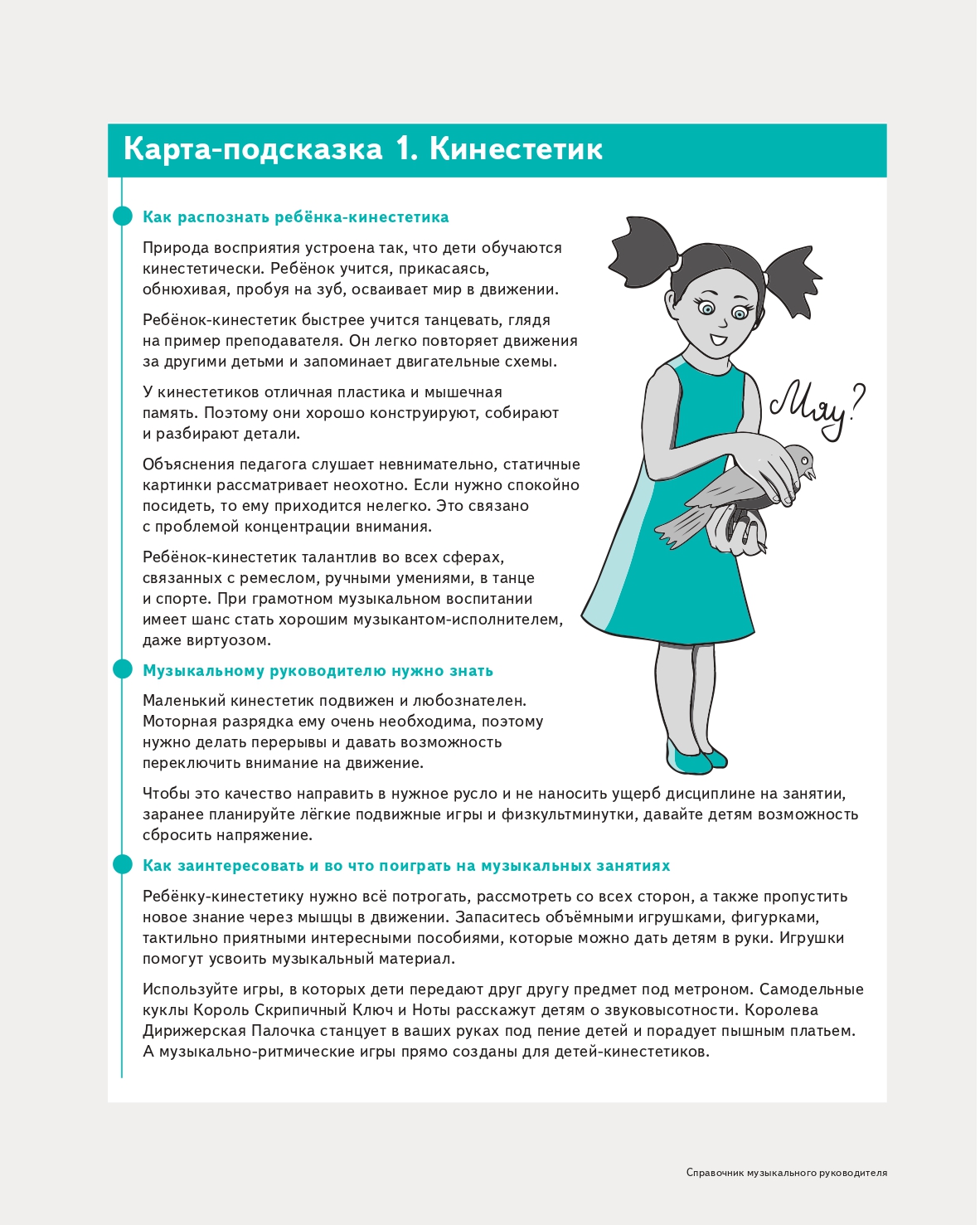 Воспринимает информацию через тактильные ощущения. Большую роль играет обоняние, вкус и активное движение.
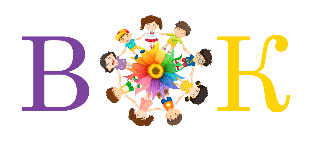 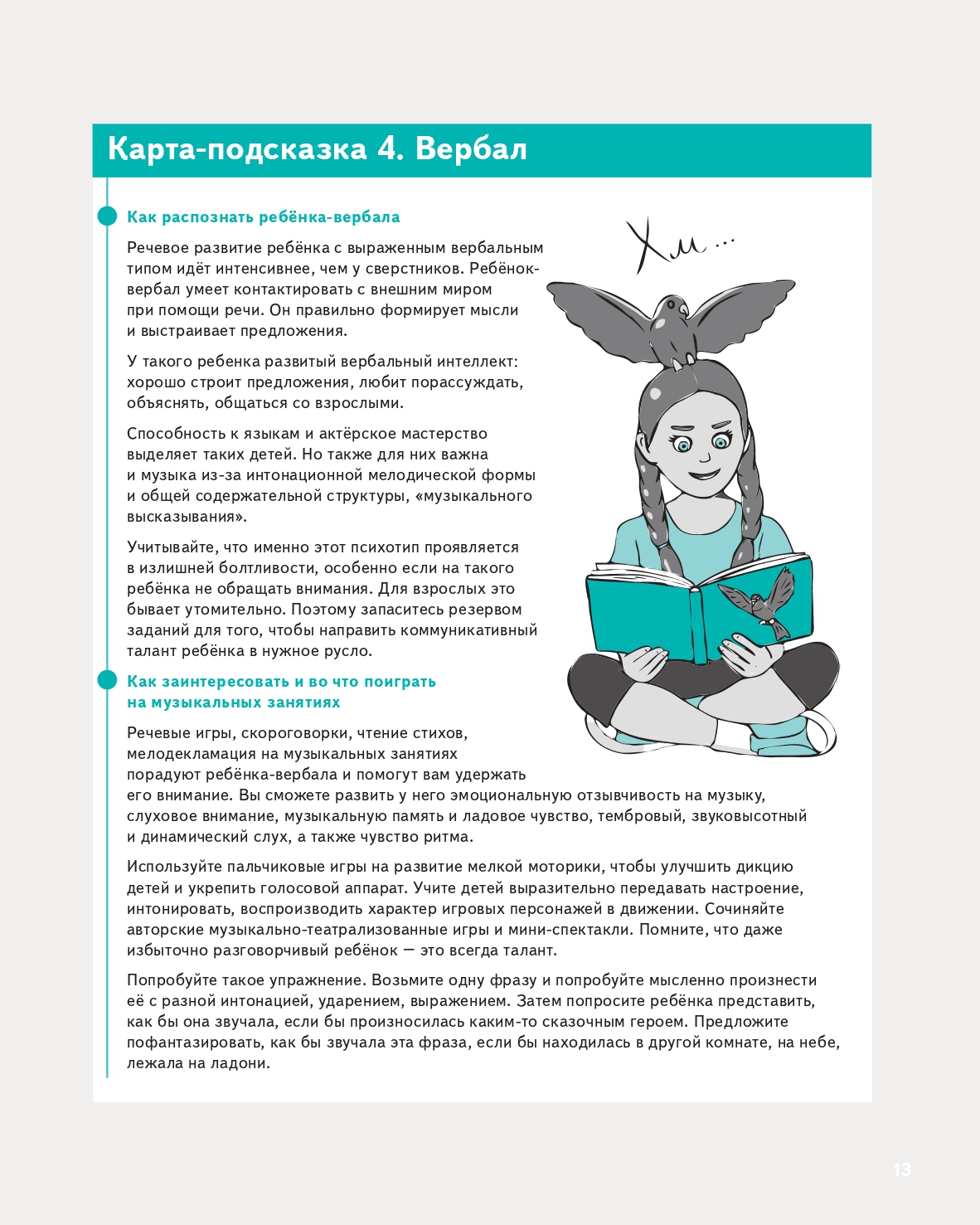 Вербал
Предпочитает чтение и письмо, много говорит, общается, обсуждает. Быстрее других запоминает красиво звучащие фразы, слова песен, имена, даже сложно звучащие.
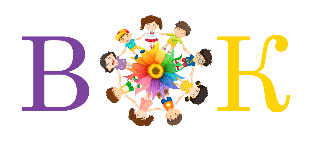 Дигитал
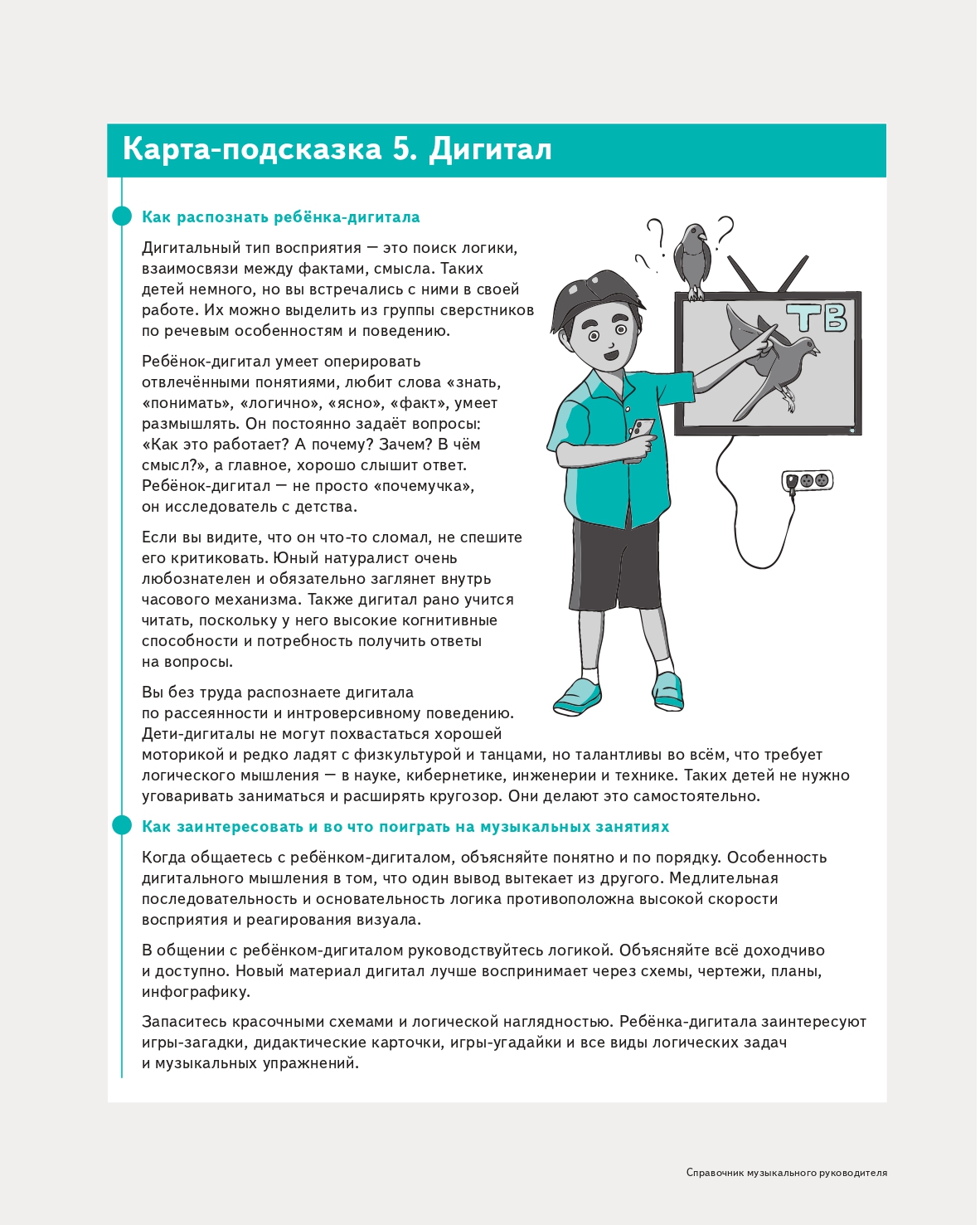 Ребёнок-логик обладает самым медлительным, но также и основательным типом мышления. Логически выстраивает картины мира, ведёт последовательный внутренний диалог, рассуждает и умеет думать.
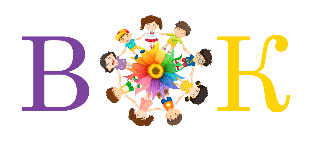 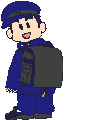 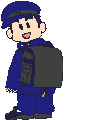 Современные образовательные технологии
«Методы разработки и реализации индивидуальных программ развития с учетом личностных и возрастных особенностей детей»
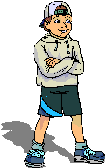 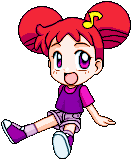 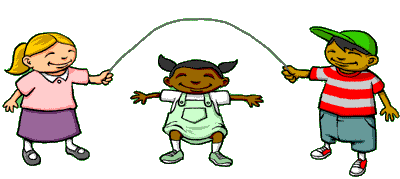 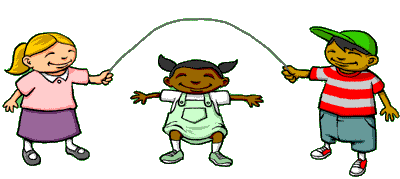 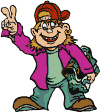 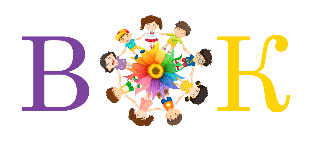